О пожаре малышам



                                     воспитатели МБДОУ              №45 « Солнышко»
                                    Семенова Л.В
                                Агаева А.З.
Кротким пленником годами Я живу внутри печи И варю супы с борщами, Выпекаю калачи. Я даю тепло для дома, Но во мне всегда, поверь, Пострашней раскатов грома Кровожадный спрятан зверь.
Ответ: Огонь
Что за тесный, тесный дом? Сто сестричек жмутся в нем.И любая из сестричекМожет вспыхнуть, как костер.Не шути с сестричками,Тоненькими …
спичками
Чтобы лес, звериный дом,Не пылал нигде огнём,Чтоб не плакали букашки,Не теряли гнёзда пташки,А лишь пели песни птички,Не берите в руки спички!
Ленту гладила АнютаИ увидела подруг,Отвлеклась на три минутыИ забыла про утюг.
Тут уж дело не до шутки!Вот что значит – три минутки!Ленты нет, кругом угар,Чуть не сделался пожар.
Дым и огонь не к добру, так и знай,Взрослых на помощь скорей призывай,И в «01» поскорее звони:Срочно пожарных! Помогут они!
Что за парень здоровенный? –В форме он, а не военный,В каске, как артиллерист,Со стволом, а не танкист?Если где-то вдруг случайно,От огня грозит беда,Этот паренек отчаянныйСразу поспешит туда.Ловко прыгнет он в окошко,И спасет детей и кошку,Победит огонь коварный,Потому что он – <........>.
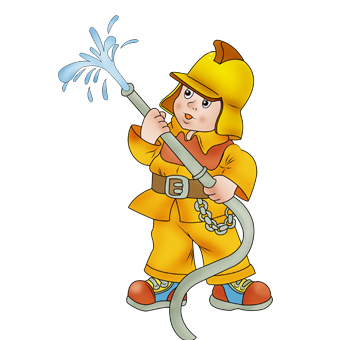 Я мчусь с сиреной на пожар,Везу я воду с пеной.Потушим вмиг огонь и жарМы быстро, словно стрелы.
(пожарная машина)
Висит – молчит,
А перевернешь, шипит,
И пена летит.
(Огнетушитель)
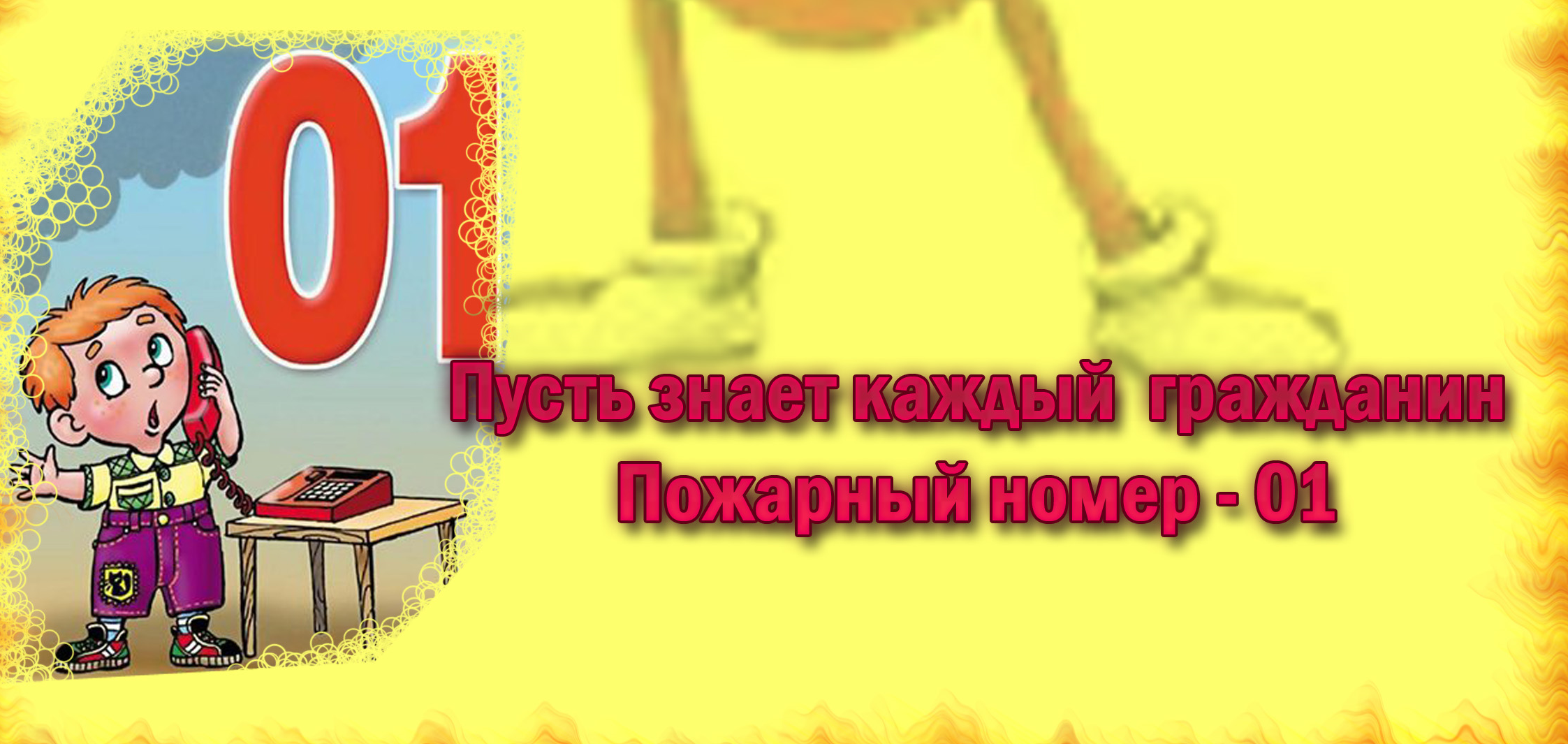